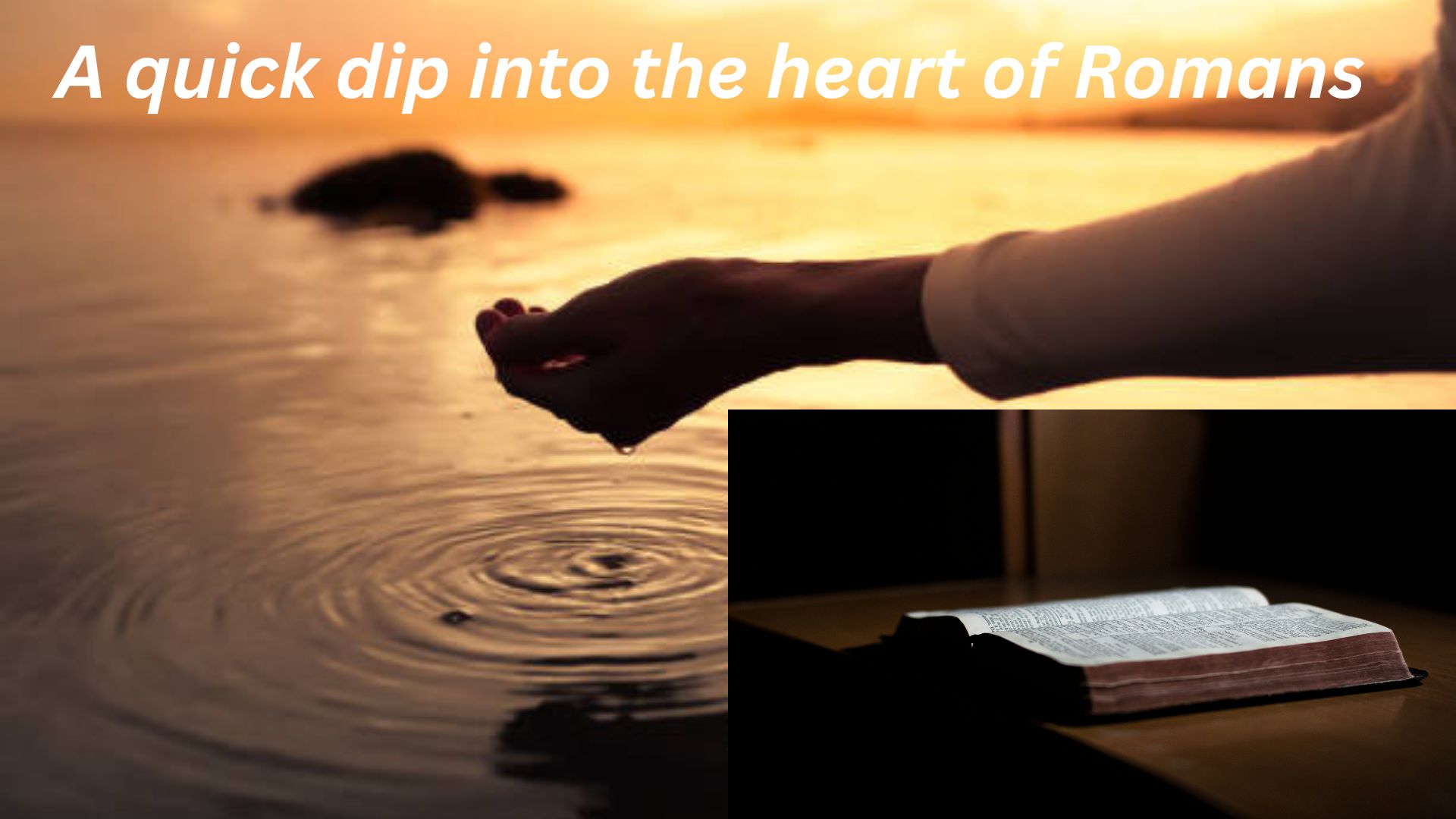 Sunday 14th April 2024
10.30 am
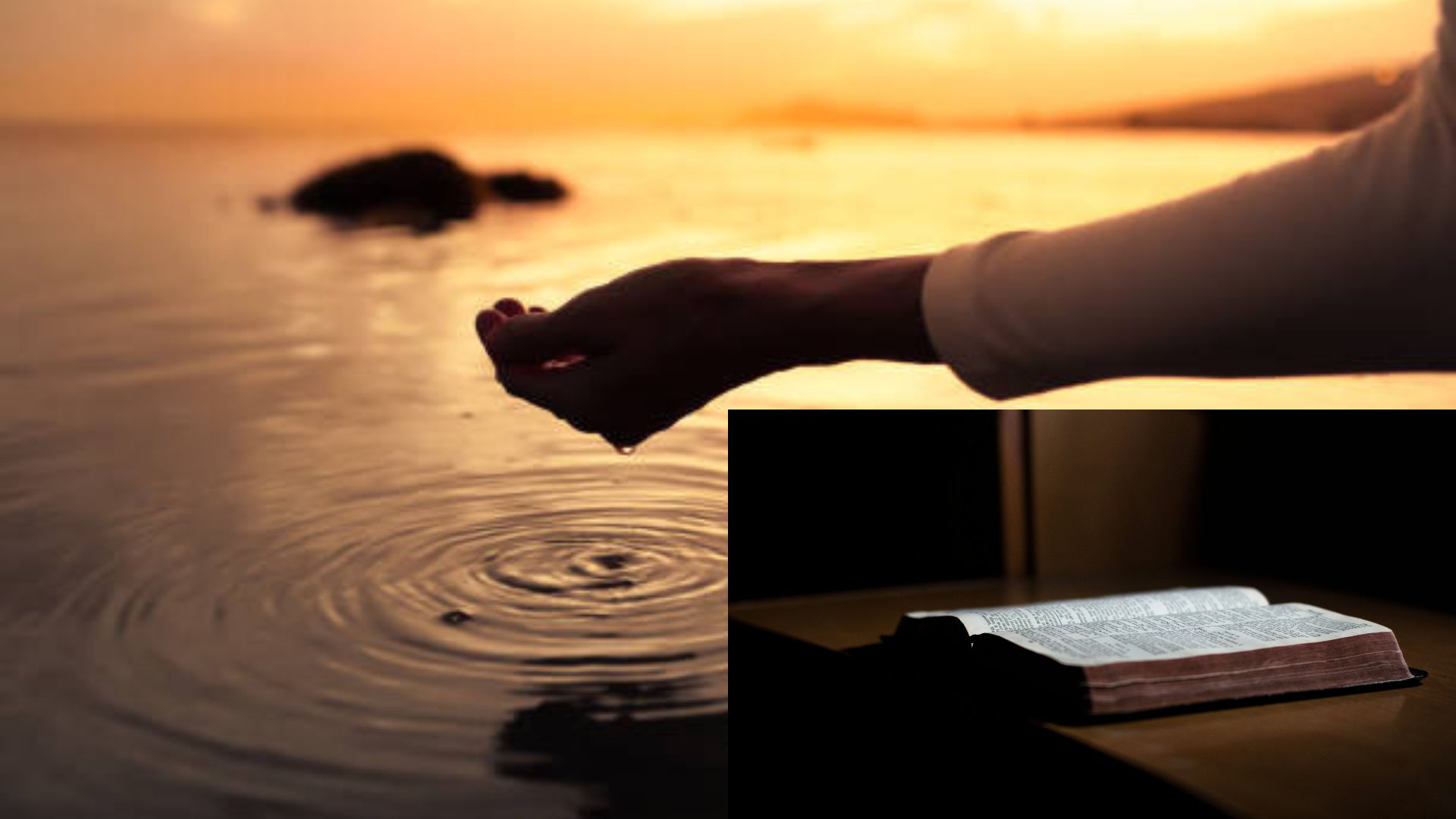